What did you do?
Rules (part 1):
Write what you did on the cards. 

Fold the paper and put it in the bag.
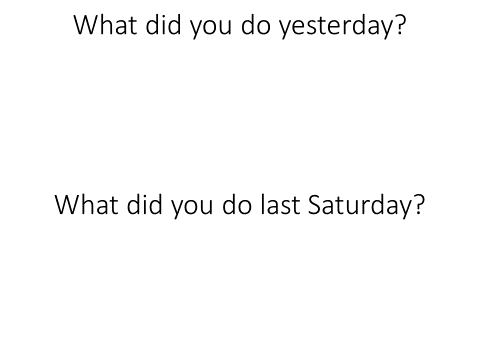 Rules (part 2):
Don’t guess your own answer!
One student (leader) will come to the front

The class will ask one of the questions (Yesterday / last Saturday)

The leader will answer using what is written on the cards. 

The other students must guess who wrote it.